Основные направления региональной образовательной политики в контексте модернизации российского образования
ИТОГОВАЯ РАБОТА 
« Особенности организации сюжетно-ролевой игры                                                          «Поликлиника» в логике в ФГОС ДО».








Воспитатель:  Ватрашкина Т.Н. МБУ №162 «Олимпия»
Целеполагание
Поддерживать самостоятельность и инициативу детей в развертывании сюжетно-ролевых игр.
Обогащать игровой опыт детей.
Формировать умение развивать сюжет на основе полученного опыта.
Цель: Формирование представлений о труде взрослых (доктора, медсестры), его роли в обществе и жизни каждого человека. Развивать коммуникативные навыки в различных ситуациях общения: со сверстниками, педагогом.
Способствовать освоению ребёнком социальных ролей: врач, пациент, спасатель, моряк, капитан.
Формировать умение творчески развивать сюжет игры: самостоятельно и разнообразно комбинировать в играх знания, почерпнутые из наблюдений, книг, рассказов взрослых
Воспитывать уважение к различным профессиям: врач, спасатель, моряк.
ЦЕЛЕВЫЕ ОРИЕНТИРЫ:
Ребенок проявляет инициативу и самостоятельность .
Участвует в совместных играх.
 Договаривается учитывая  интересы и чувства других, сопереживает неудачам, радуется успехам других, адекватно проявляет свои чувства в том числе чувства веры в себя, старается разрешать конфликты.
Обладает развитым воображением. 
Владеет разными формами и видами игры.
Различает условную и реальную ситуацию.
Подчиняется разным правилам и социальным нормам.
Использует речь для выражения своих мыслей и желаний.
Обогащает познавательно- исследовательскую деятельность
Проблемы игровой деятельности
В последние годы игра в детских садах стала носить прикладной, обучающий характер, постепенно утрачивая свою значимость как вид творческой деятельности 
Большинство современных семей имеют по одному ребенку, что не способствует передаче игрового опыта от поколения к поколению – с одной стороны и развитию коммуникабельности дошкольника – с другой.
В настоящее время практически исчезли игрушки, дающие простор детскому воображению. Строгое зонирование игрового пространства групповых комнат лишает ребенка свободного проявления творческих способностей.
Еще одной существенной причиной является неумение педагогов играть вместе с ребенком.
Стремление педагогов детских садов выполнить «социальный заказ» родителей. В результате больше времени уделяется обучению, а не самостоятельной творческой игре, которая проецирует дальнейшую успешность ребенка.
Условия игровой деятельности дошкольников
отвести играм достаточное время, 
организовать удобную спокойную обстановку, 
подобрать игрушки.
ВОТ ТАК МЫ ИГРАЕМ
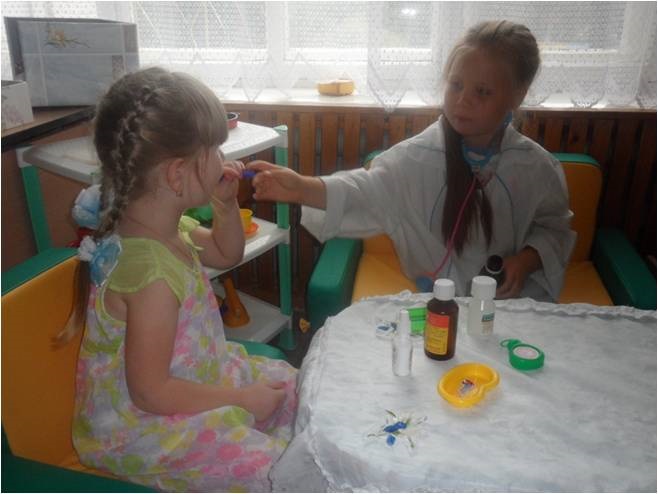 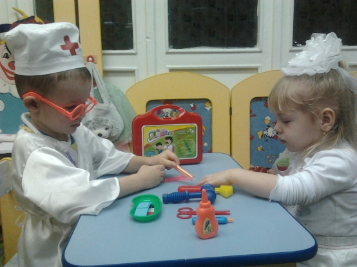 Экскурсия в медицинский пункт.  Цель: познакомить детей с медицинским кабинетом, его работниками, повторить необходимые правила личной гигиены.Расширить и  обогатить тематику игры.
Изготовление родителями атрибутовЦель: Вовлечение родителей  в процесс сюжетно-ролевой игры «Доктор».
Художественно-эстетическое развитие.Цель: Ручной труд из бумаги. Изготовление атрибутов для сюжетно-ролевой  игры
Дид/игры  1.  (Я доктор .. Скажи, что делают этими Закрепить знания о предметах, необходимых для работыврача предметами».)2. Кому что нужно для работы. (Лото).Цель:Закрепить знания о предметах, необходимых для работы врача.
Темы : Сюжетно-ролевая игра «На приеме у доктора».Цель:  Развивать коммуникативные навыки в различных ситуациях общения: со сверстниками, педагогом
Сюжетно-ролевая игра «На приеме у доктора».Цель:  Развивать коммуникативные навыки в различных ситуациях общения: со сверстниками, педагогом.
Цель: вызвать у детей интерес к профессиям врача, медсестры; воспитывать чуткое, внимательное отношение к больному, доброту, отзывчивость, культуру общения. Формирование опыта взаимодействия доктора и пациента.
Рисование по теме «Важная работа  доктора».Цель: Развивать воображение, творческий замысел. Воспитывать интерес к деятельности доктора.
«Дайте же детям играть, пока игра их радует, влечет к себе и вместе с тем приносит пользу!»                                 Е.А. Покровский
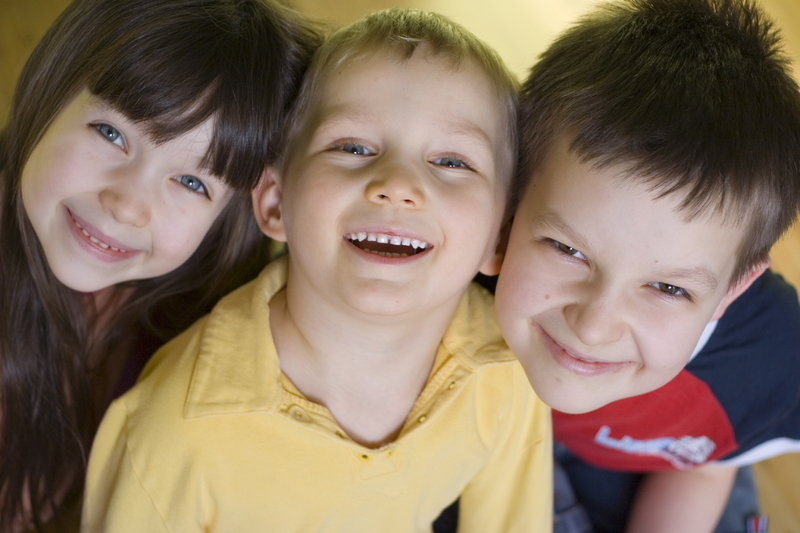 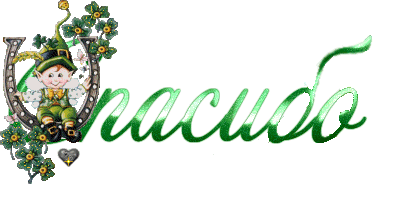